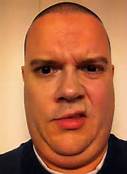 The ABC’s of Assessment:
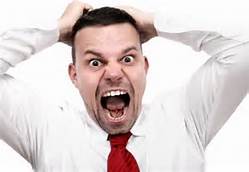 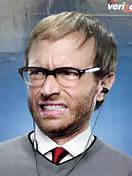 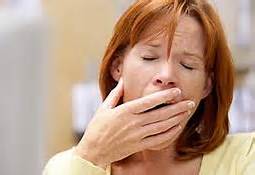 2016-2017 Cycle
May 2016: New plans were due to the Center for Teaching and Learning for the 2014-2015 cycle
July 2016: Plan reviews (submitted in May) were returned on or before this date 
Fall 2016 – Fall 2017: Collect data within your department/unit
January 2018: Reports due to the Center for Teaching and Learning
Spring 2018: Evaluate collected data and plan ways to improve programs 
and services
May 2018 – New plans due
On-going: Communicate and Celebrate Learning!
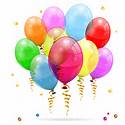 Results, Analysis, and Improvement
Action/Improvement Plan
Examples of Results Statements
Benchmark from your plan:  At least 80% of students will score an 80% or higher on the final project.
Results:  70% of students scored an 80% or higher on the final project.
What now?
Analyze your Results
Reflect on what has been learned during an assessment cycle
Identify areas that need to be monitored, remediated, or enhanced.  Perhaps your benchmark was too high?  Perhaps something needs to be added to your content?
Three key questions are at the heart of your analysis:
What did you find and learn?
What does this mean in terms of policy and practice for your academic program or support unit?
What will you do as a result of the first two answers?
Action/Improvement Plan
After reflecting on the findings, you and your colleagues should determine appropriate action to improve the program.  This will lead to at least one action plan.
Actions outlined in the action plan should be specific and relate directly to the outcome and the results of assessment.
Need help with any part of the assessment process? http://www.shepherd.edu/ctl2/assessing-learning